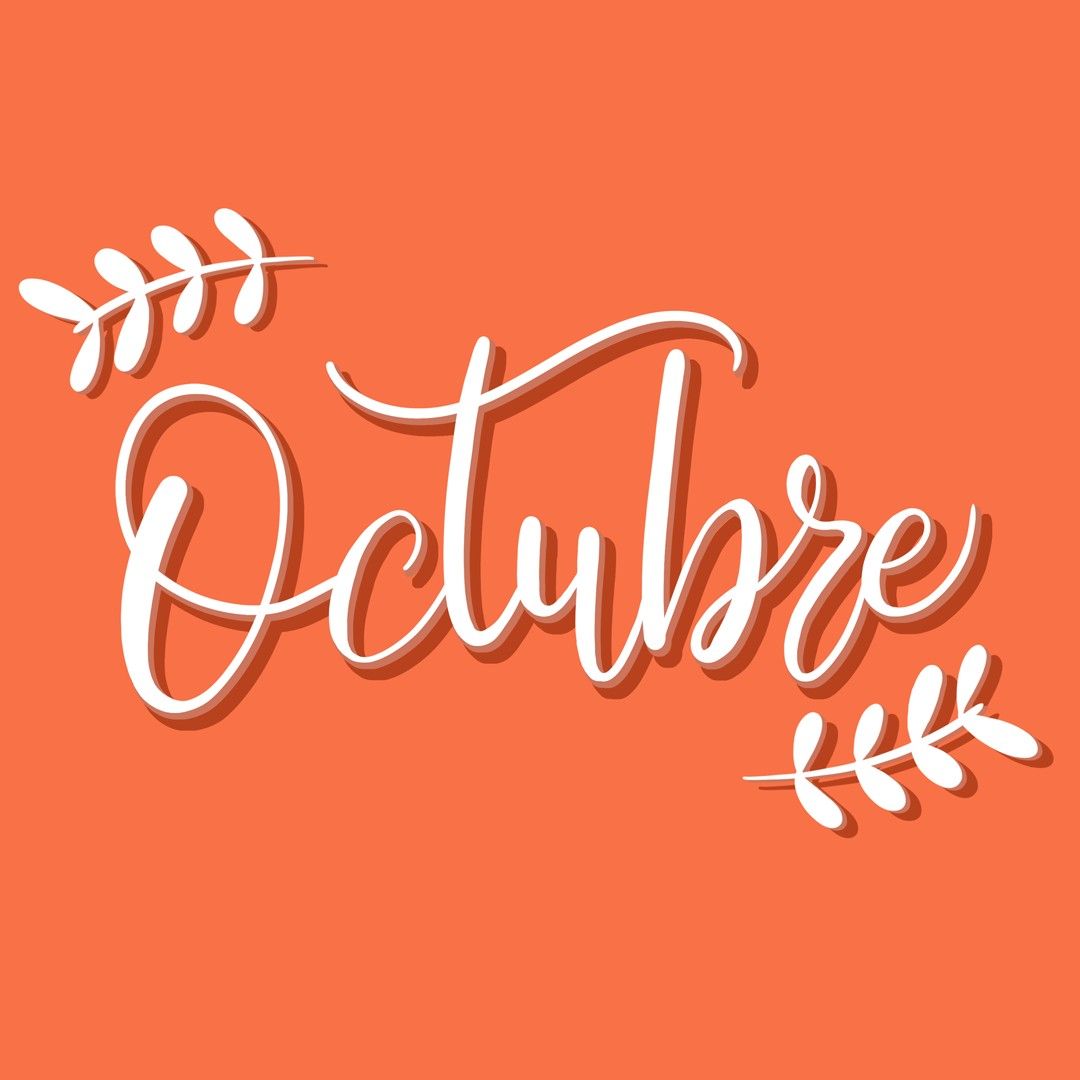 Regalo Lector
A cargo de Claudia Kaempfe y Carolina Vargas
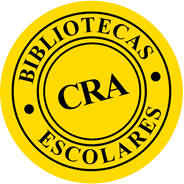 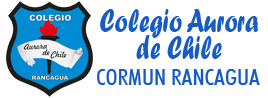 Fecha:	 	26 al 30 de Octubre
Dirigido a :	Pre básica
Objetivo: 	Comprender a 					partir de la escucha 				atenta y reconocer 				ideas centrales de 				un cuento.
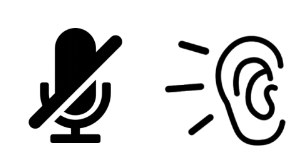 Ruta de aprendizaje
Conocer tema central LOS ANIMALES

Escuchar con atención el cuento “Amigos”
Desarrollar actividad para evaluar lo aprendido.

Necesitaras Cartulina azul o celeste,
 papel lustre o de colores, pegamento y tijeras.
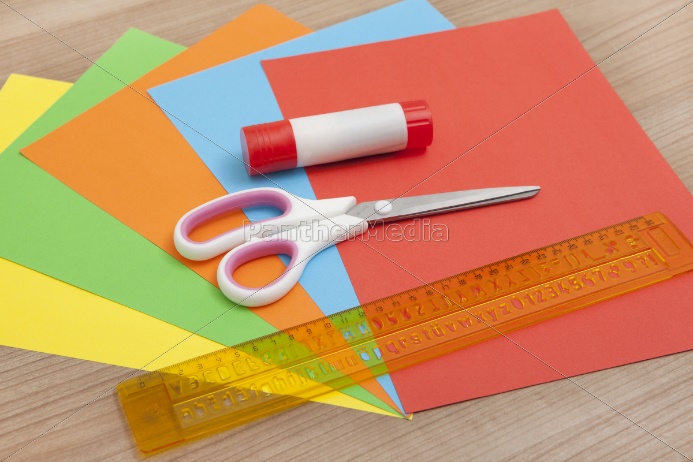 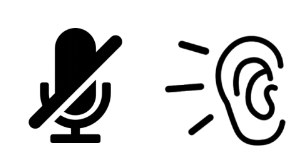 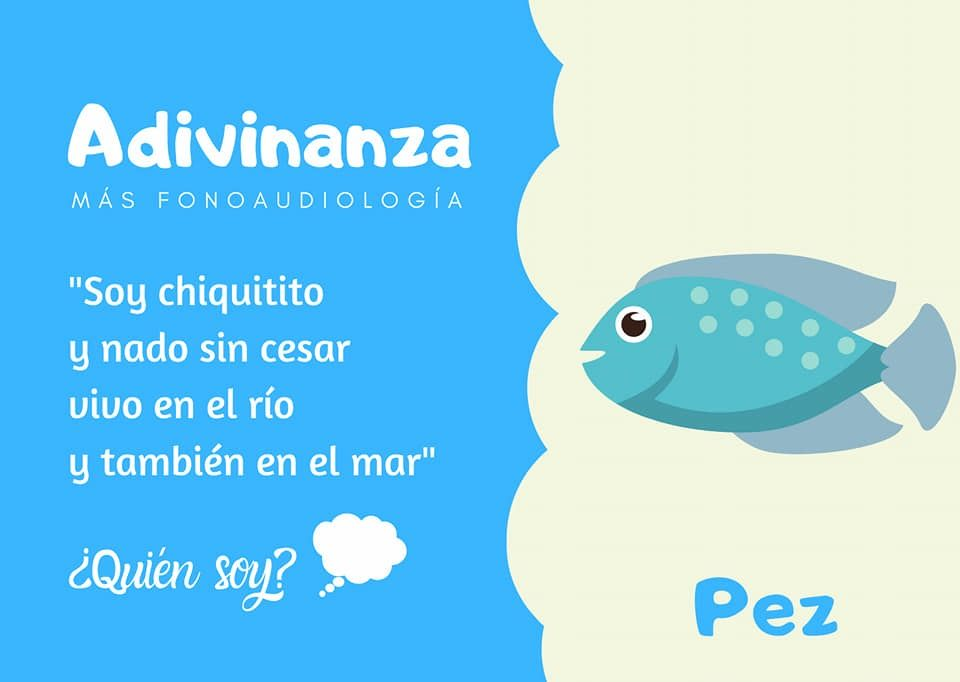 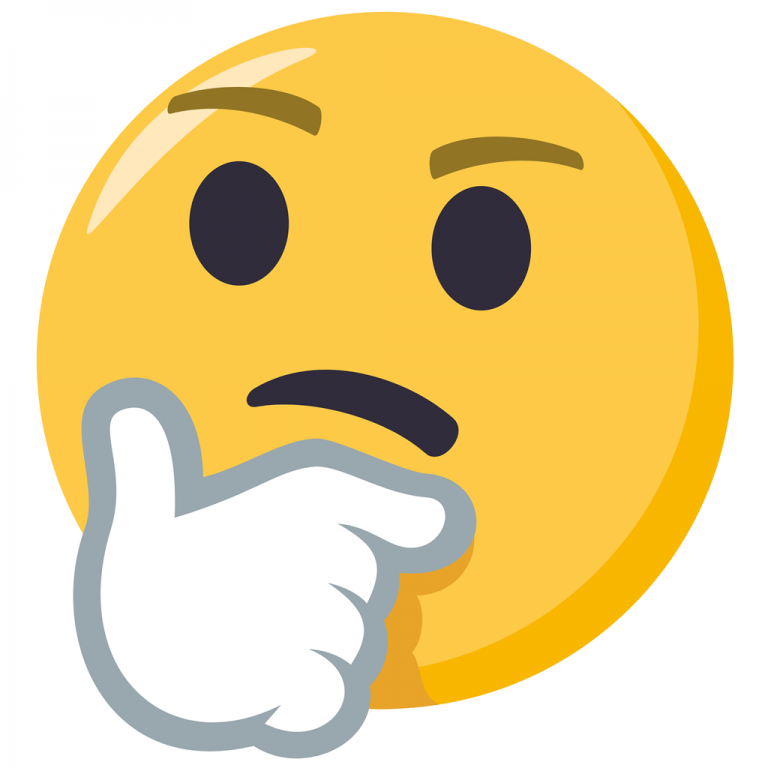 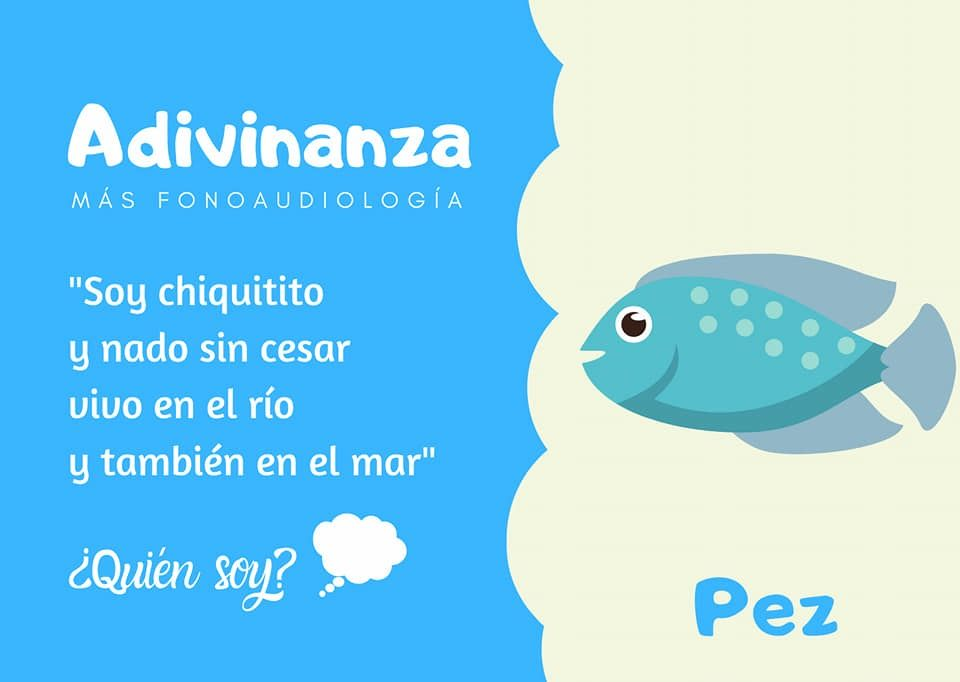 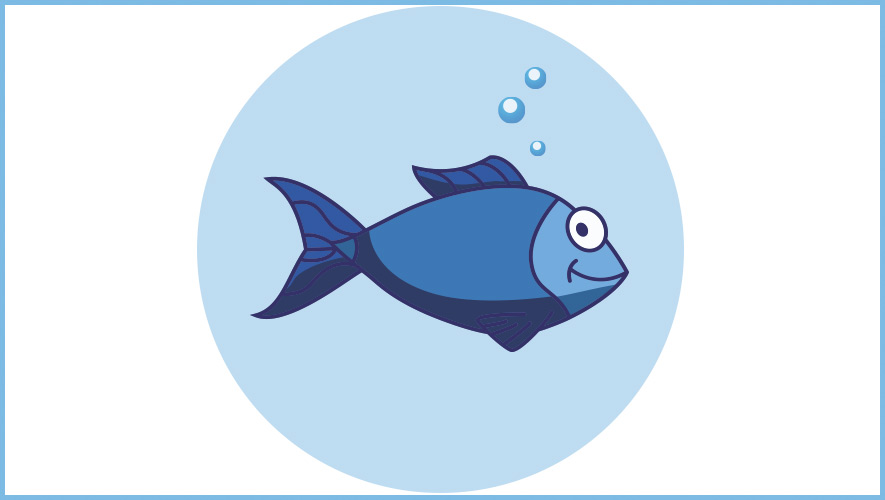 VIVE EN EL AGUA
¿Qué características tiene el pez?
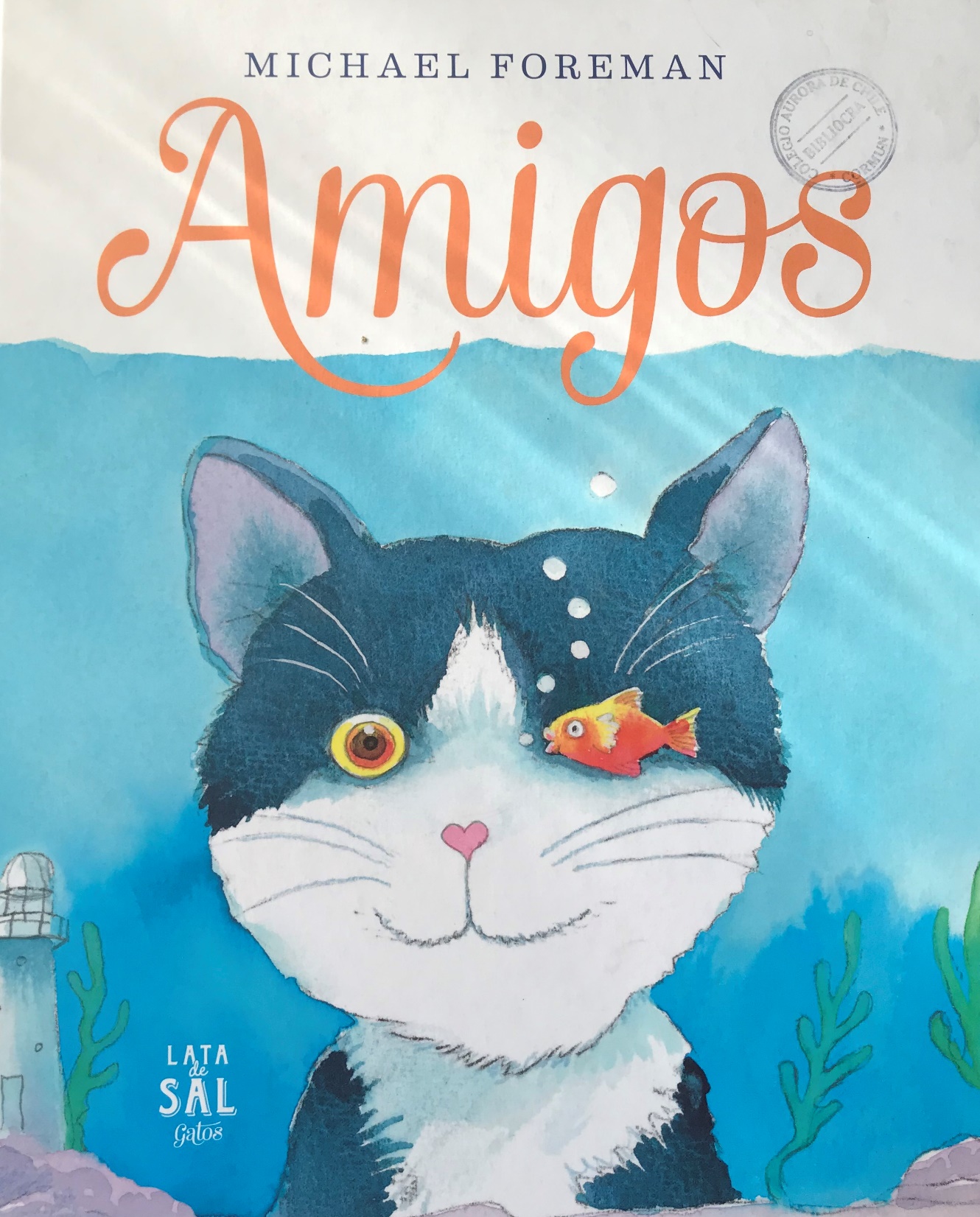 Hora del cuento
https://www.youtube.com/watch?v=r5d4fDbAAEQ
Actividad
Con los materiales solicitados haremos una pecera y peces de colores.
Te dejo ideas de cómo hacerlo.
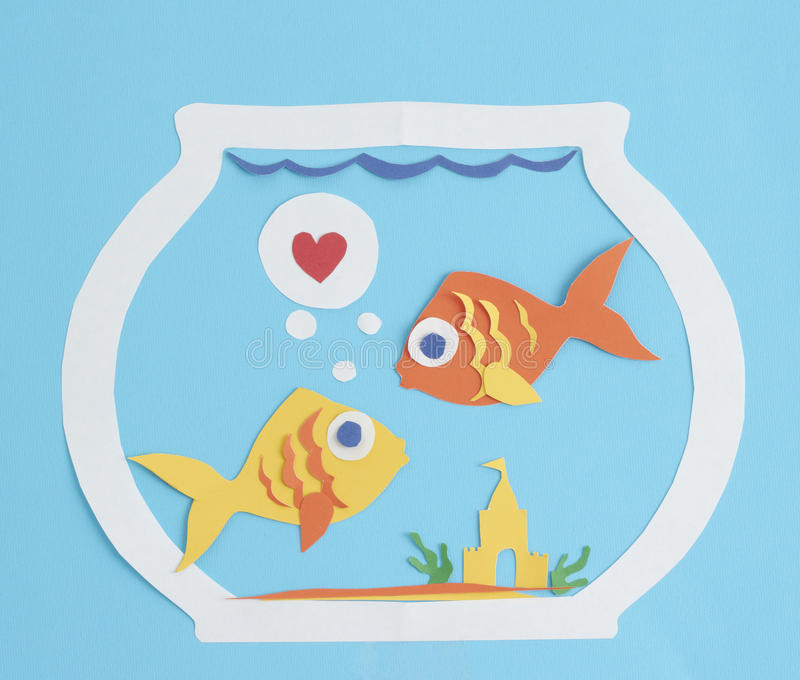 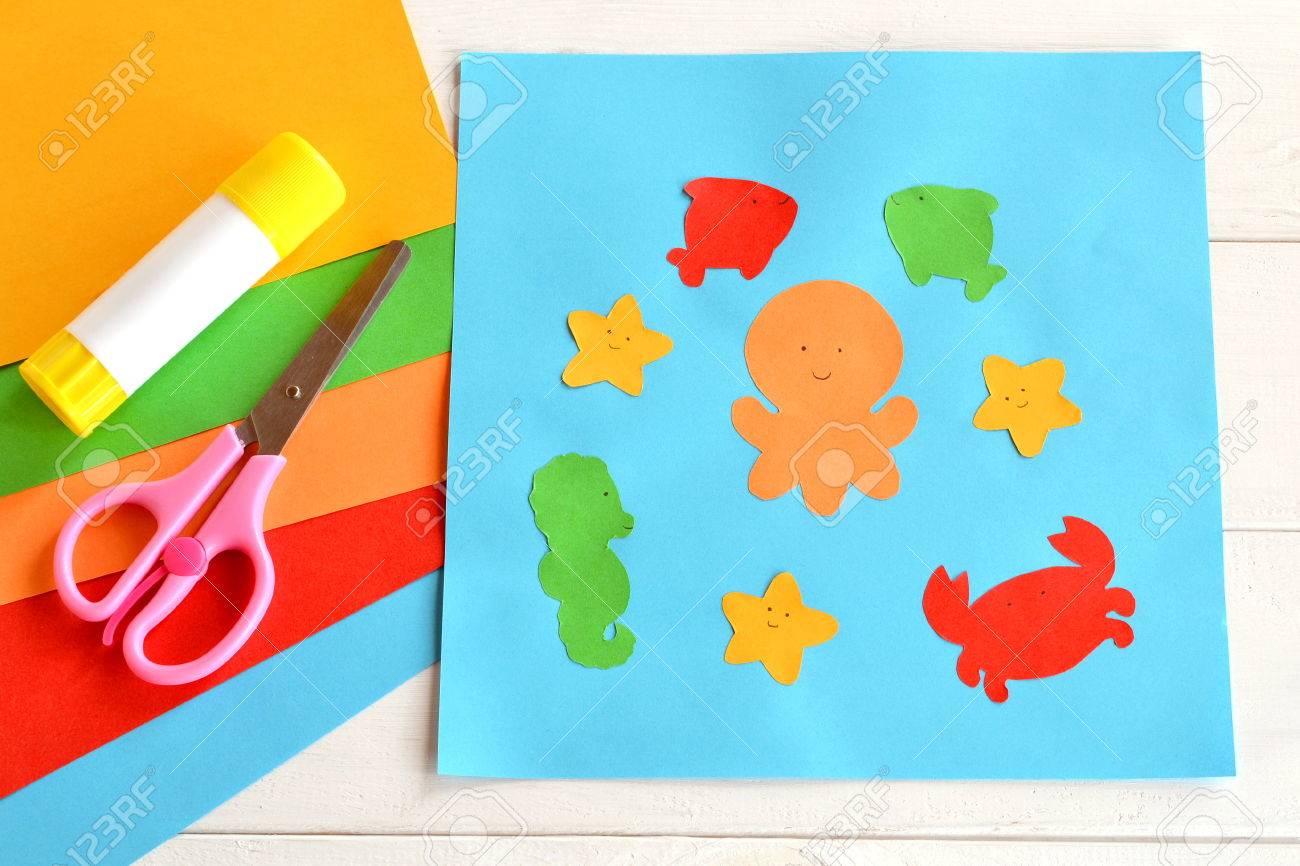 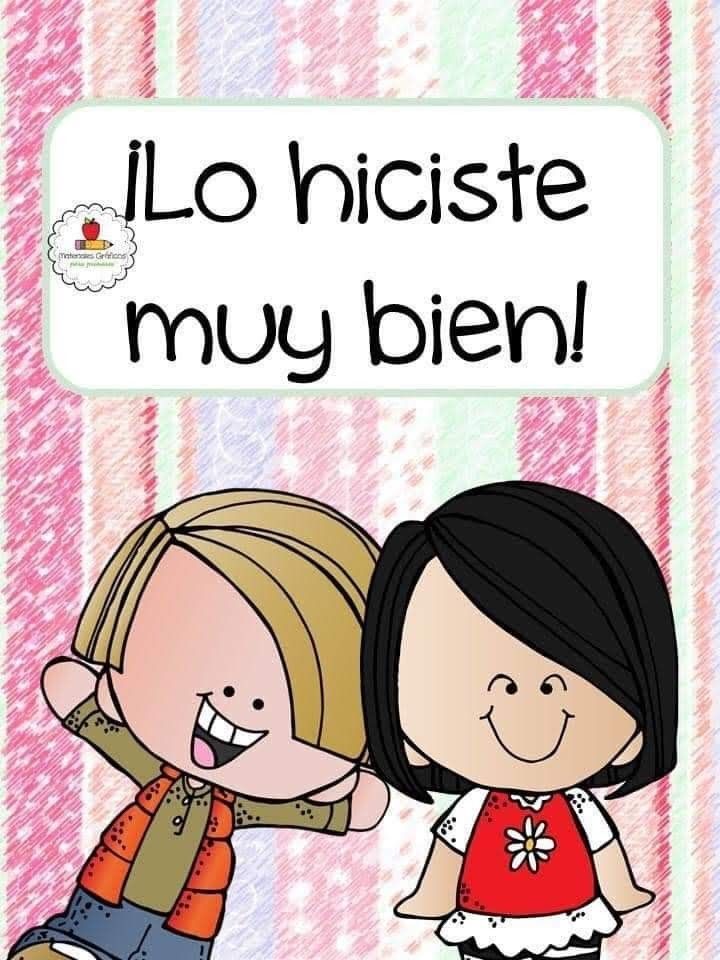 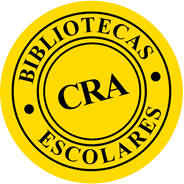 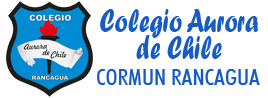